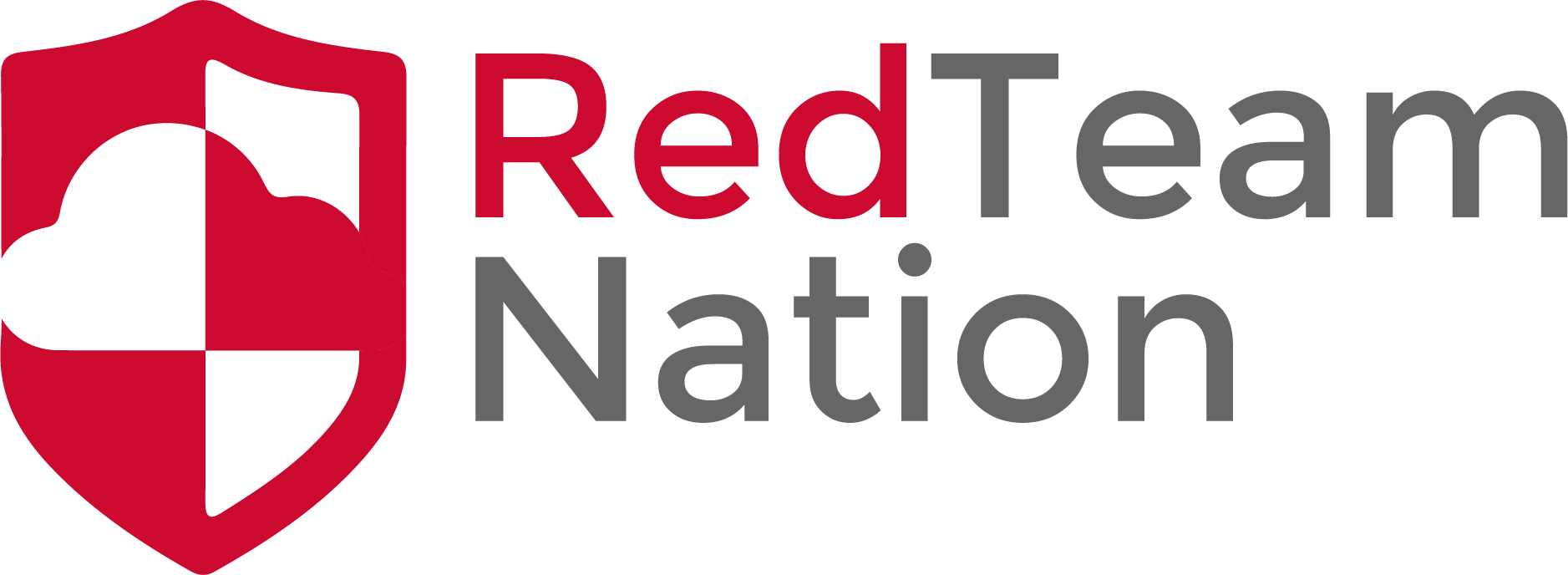 SHA
CEO/Lead Instructor: Brandon Dennis, OSCP
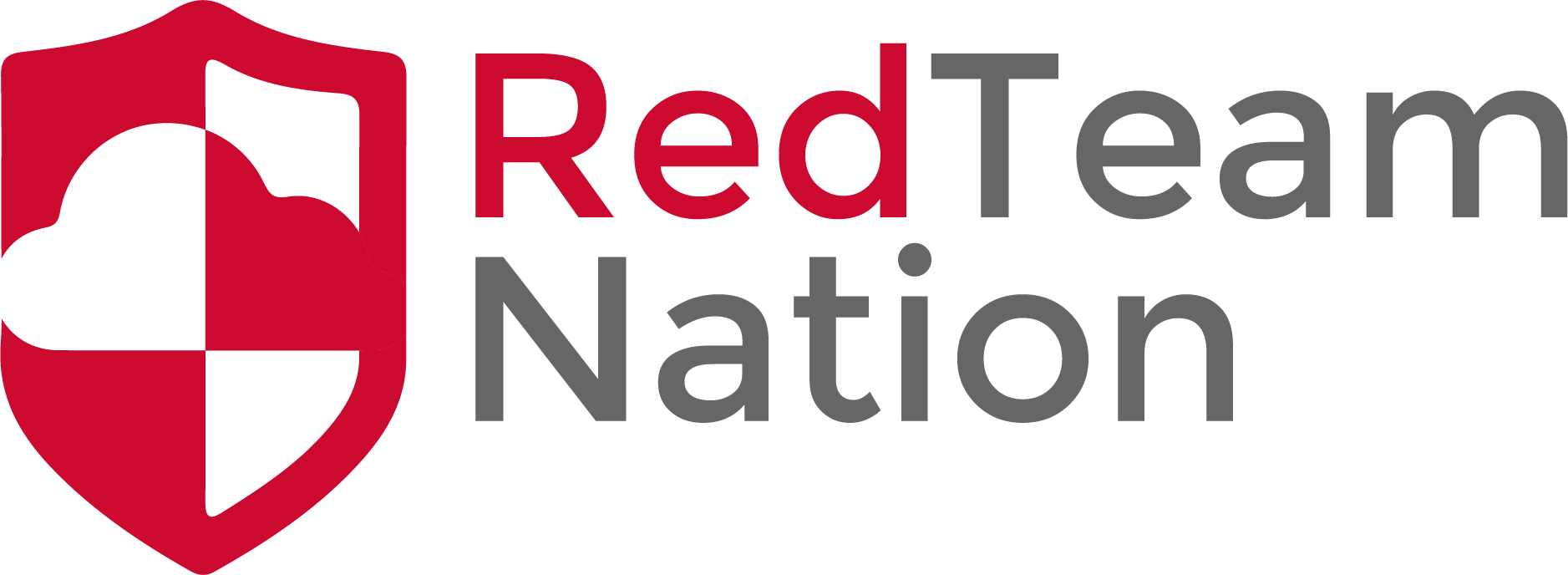 What is SHA
Secure Hashing Algorithms 
Commonly used to hash passwords
Utilizes a salt in most cases
Also a One Way Hashing Function
Common Types:
SHA-1
SHA-2 (SHA-224, SHA-386, SHA-512)
SHA-3
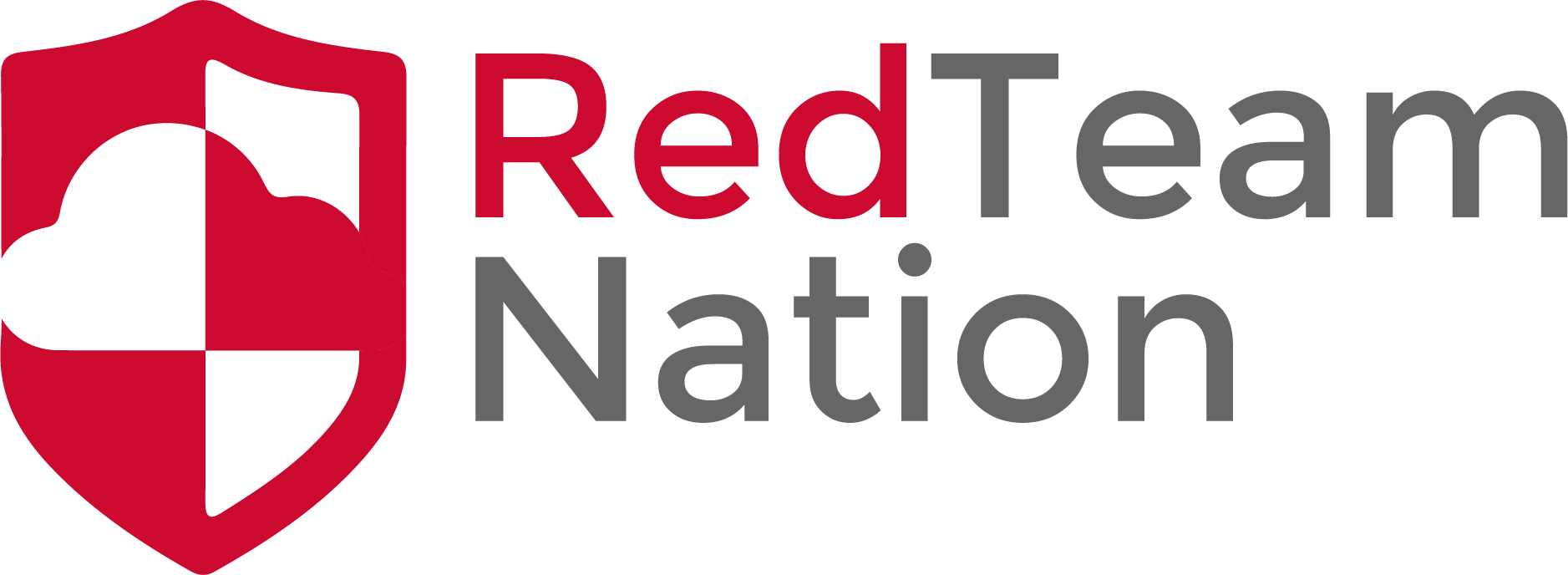 A bit about SHA
SHA-1, SHA-2 and SHA-3 work similarly but with some differences 
SHA-1 output a 160 bit message digest
SHA-2 & 3 output a 224 or 256 bit message digest
SHA-1 is no longer secure